马来酸依那普利口服溶液
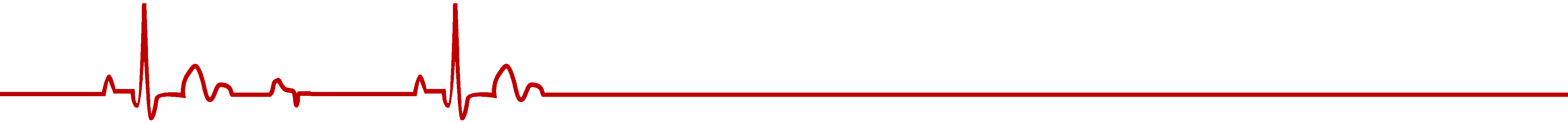 企业名称：成都苑东生物制药股份有限公司
目录 
CONTENTS
1
基本信息
2
安全性信息
3
有效性信息
4
创新性信息
5
公平性信息
一、基本信息
【通用名称】：马来酸依那普利口服溶液
【注册规格】：150ml:0.15g
【中国大陆首次上市时间】： 2022年
【该通用名全球首个上市国家/地区及上市时间】： 美国，2016年
【是否为OTC药品】： 否
【优势】
①2019年1月1日至2024年6月30日期间，经国家药监部门批准上市的新通用名药品； 
②国家《第三批鼓励研发申报儿童药品清单》纳入品种；
③解决儿童以及吞咽困难人群的高血压或心力衰竭用药问题，填补了目录内没有适合该类患者用药剂型的空白。
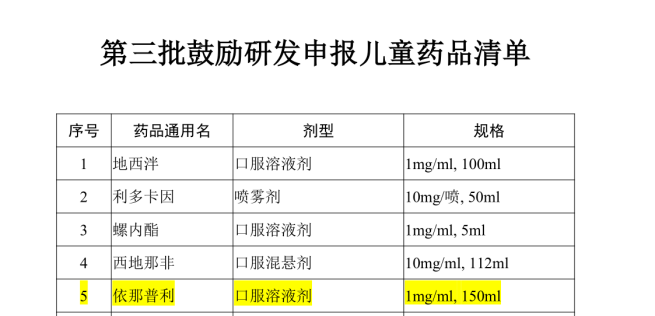 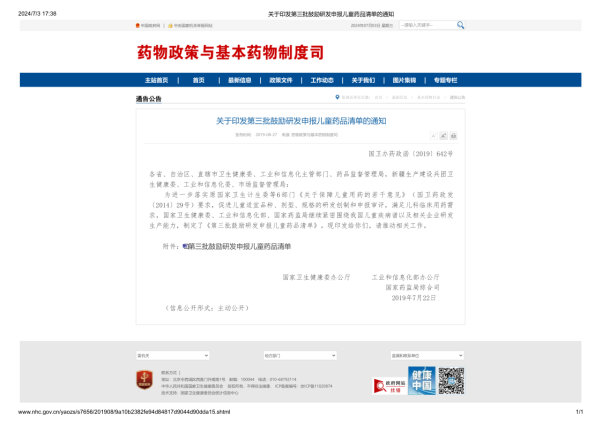 图片来源：《第三批鼓励研发申报儿童药品清单》
http://www.nhc.gov.cn/yaozs/s7656/201908/9a10b2382fe94d84817d9044d90dda15.shtml?R0NMKk6uozOC=1720489735956
一、基本信息
【适应症】1.高血压；2.症状性心力衰竭：通常与利尿剂和洋地黄类药物联用，以提高生存率、延缓心衰的进展、减少因心衰而导致的住院；3.无症状性左心室功能障碍（射血分数≤35%）：延缓心衰的进展，减少因心衰而导致的住院。
【参照药品建议】： 沙库巴曲缬沙坦钠片。
 选择理由：（1）沙库巴曲缬沙坦钠片属于国家医保谈判药品，临床使用广泛，但片剂剂型不适合儿童以及吞咽困难人群，且尚未确定在18岁以下儿童患者中的安全性和有效性。马来酸依那普利口服溶液能有效弥补该药品的短板。（2）原研马来酸依那普利口服溶液未在中国上市，价格为636.67美元/瓶（150ml:0.15g）折合人民币4611.71元/瓶，日治疗费用153.72元/日。
【与参照药品或已上市的同类药品相比的优势】： 
马来酸依那普利口服溶液为溶液剂型，更适合儿童患者；可根据儿童体重及病情变化，精确调整用药剂量；无需配制，方便使用；减轻医护人员及家庭分药的负担；解决孩子吞咽不便，降低服药抵触情绪，避免灌药吐药。采用混合浆果口味，患儿愿意配合服药，长期服药依从性高；延缓疾病进展，降低住院率，总体治疗成本更低。对于高血压及心力衰竭治疗的吞咽不便人群来说，马来酸依那普利口服溶液有效避免服用其他剂型导致的呛咳和误吸等状况。
一、基本信息
【所治疗疾病基本情况】1.儿童高血压:患病率为4%-5%，发病因素：20%为原发性高血压，多伴有家族史，80%为继发性高血压；临床症状：前期没有明显症状，后期出现头晕、头痛、呕吐等症状，损害心脏等器官，导致心力衰竭等。2.儿童心力衰竭:患病率约为83.3/100000，发病病因：先天性心脏病、心肌病、心肌炎等；发病诱因：感染、血容量过多、心律失常、电解质紊乱等；临床表现：呼吸急促、发绀、水肿、精神萎靡、乏力、多汗等
【用法用量】1、高血压:成人初始剂量为每日5mg，每日一次服用。可根据需要逐渐增加到最大剂量每日40mg以实现降压目标。如果出现给药时间间隔末端降压效果减弱则可将每日剂量分成每天两次服用。 与利尿剂一起使用：如果需要达到更大的降压效果，本品可以和低剂量的利尿剂联用，建议使用利尿剂的患者初始剂量每日2.5mg。 肾功能受损患者剂量可以根据需要逐渐增加到最大每日40mg。 正常或轻度肾功能受损患者（>30 mL/min）5mg/日；中度至严重肾功能受损（≤30mL/min）2.5mg/日；透析患者* 2.5mg/日，*：透析当天需在血液透析后服药；用理想体重计算。 
2、心力衰竭:成人初始剂量建议为2.5mg，一天两次。在患者可耐受情况下逐渐增加剂量。常用维持剂量为每日总剂量20mg。最大剂量不超过20mg，一天两次。常与利尿剂和洋地黄联用。低钠血症（血清钠小于130mEq/L）患者或血肌酐大于1.6mg/dL患者，建议初始剂量为2.5mg，一天一次。 利尿剂剂量应调整以使低血容量和低血压效应最小化。本品若在首剂后出现低血压反应，在有效控制后，不妨碍随后的剂量调整。 
3、无症状性左心室功能障碍:成人初始剂量建议为2.5mg，每日两次，在患者可耐受情况下可调整剂量至最大10mg，每日两次。利尿剂剂量可能需要调整。
一、基本信息
【药代动力学】儿童患者：
         国外研究：在针对40名2个月至16岁男性和女性儿童高血压患者多次给药药动学研究中，患儿每日口服马来酸依那普利0.07-0.14mg/kg。在稳态阶段，依那普利拉平均累积有效半衰期为 14 小时，24 小时内依那普利和依那普利拉平均总尿药回收率为68%。依那普利向依那普利拉的转换率为63%-76%。整个研究结果显示2个月至16岁高血压患者的依那普利药动学在被研究的年龄段是一致的，同时与健康成人的药动学历史数据一致。  
        高血压儿童中，2个月至6岁人群需要更高的基于体重的剂量（0.13mg/kg及0.11mg/kg），相较于更大年龄的人群（0.11mg/kg及0.07mg/kg），以达到相似的稳态AUC。在上述儿科研究中，马来酸依那普利为片剂形式，对于无法吞服药片或服药剂量小于目前可用片剂中最小规格的儿童和婴儿，马来酸依那普利以混悬液形式服用。
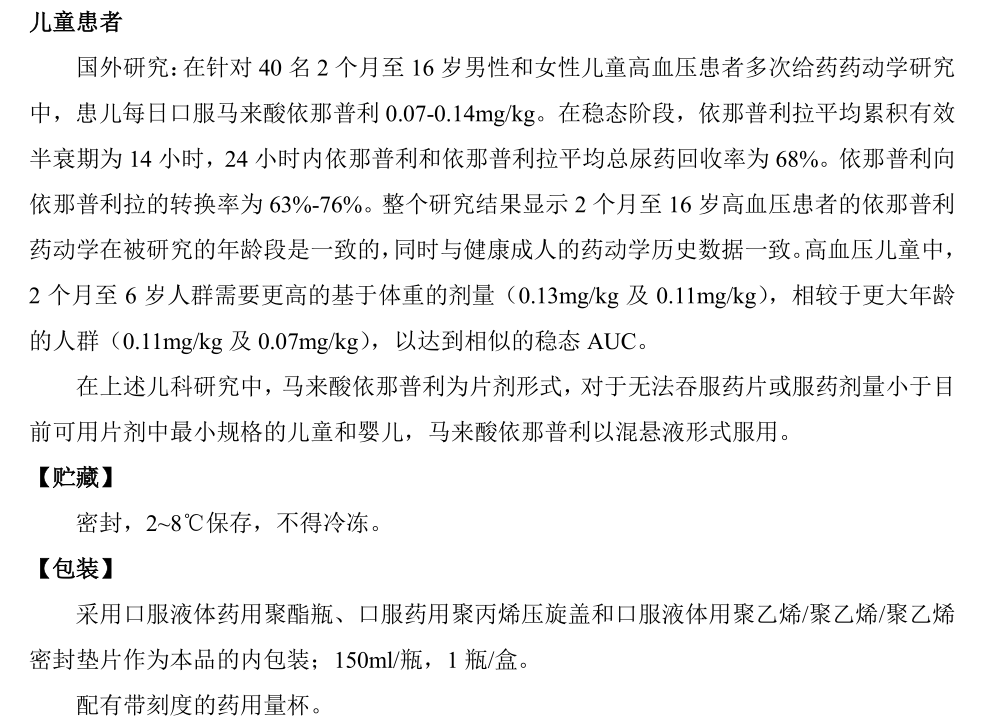 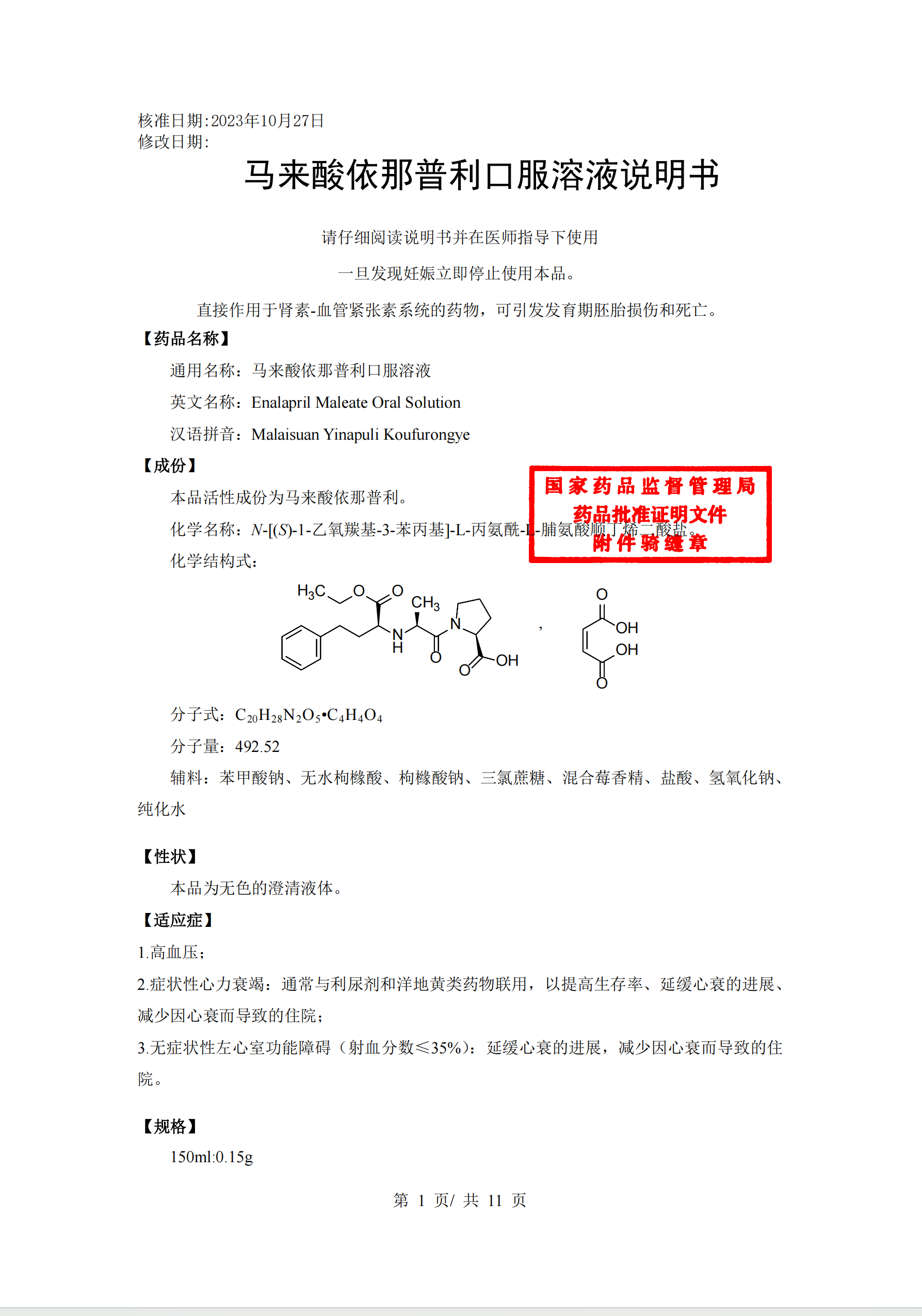 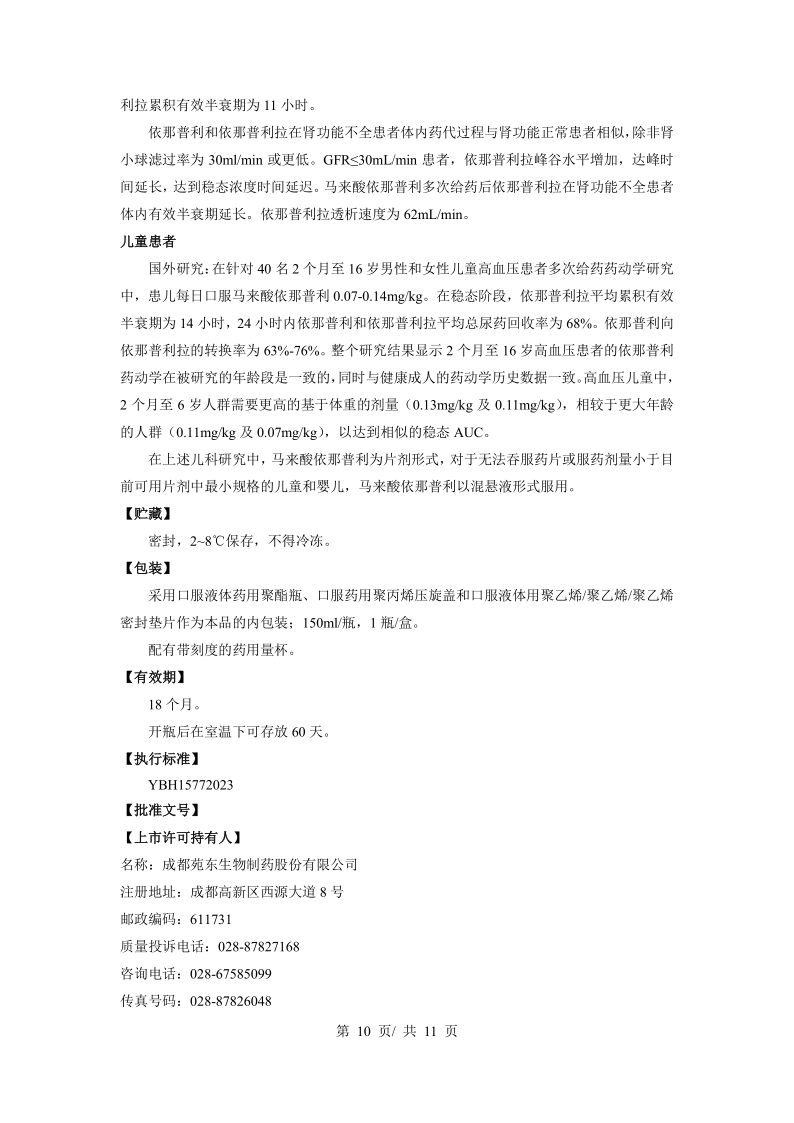 二、安全性信息
药品说明书收载的安全性信息  ：
【不良反应】 血管神经性水肿；低血压；肝功能衰竭；肾损害； 
【禁    用】 1、过去使用血管紧张素转化酶抑制剂治疗有血管神经性水肿或过敏史患者；2、有遗传或特发性血管神经性水肿；3、糖尿病患者不能合用本品和阿利吉仑；4、禁止与脑啡肽酶抑制剂联用（如沙库巴曲）。不得在服用沙库巴曲/缬沙坦（一种脑啡肽酶抑制剂）后36小时内服用本品或服用本品36小时内服用沙库巴曲/缬沙坦。
【注意事项】 1、一旦检测到怀孕，立即停用本品； 2、接受本品治疗的患者应当监控血钾浓度。
【儿童用药】在1月至16岁的儿童高血压病人中进行了本品的安全性和有效性研究。在这些年龄组中使用本品，是由在儿童和成年病人中进行的充分和有效的对照研究及发表的儿科用药文献的证据所支持。在一项多剂量的药代动力学研究中包括 40 名儿童高血压病人，新生儿排除在外，他们对本品一般能很好的耐受。在这些病人中给予依那普利口服后，药代动力学与所记录的成人数据是相同的。
三、有效性信息---临床试验研究循证
三、有效性信息---指南推荐
三、有效性信息---目录内同治疗领域药物对比
【儿童用药】马来酸依那普利在1月至16岁的儿童高血压病人中进行了本品的安全性和有效性研究。在这些年龄组中使用本品，是由在儿童和成年病人中进行的充分和有效的对照研究及发表的儿科用药文献的证据所支持。
与目录内同治疗领域药物对比：目前在国家医保目录内治疗高血压或心力衰竭的口服剂型药物只有片剂与胶囊剂，对于儿童及吞咽困难人群，无适宜使用的口服剂型药品。马来酸依那普利口服溶液作为溶液剂型，①可以根据儿童体重及病情变化精准给药和调整剂量；混合浆果口味，儿童依从性更高，确保患儿长期治疗的疗效和安全性，减少医护人员和家长负担。②对于吞咽困难人群，能轻松给药，有效避免服用其他剂型导致的呛咳和误吸等状况。
四、创新性信息
创新程度：①2019年1月1日至2024年6月30日期间，经国家药监部门批准上市的新通用名药品 ②国家《第三批鼓励研发申报儿童药品清单》纳入品种创新性证明文件：《第三批鼓励研发申报儿童药品清单》
应用创新：①马来酸依那普利口服溶液为溶液剂型，更适合儿童患者；可根据儿童体重及病情变化，精确调整用药剂量；无需配制，方便使用；减轻医护人员及家长分药的负担；解决孩子吞咽不便，降低服药抵触情绪，避免灌药吐药。②采用混合浆果口味，患儿愿意配合服药，长期服药依从性高；延缓疾病进展，降低住院率，总体治疗成本更低。③对高血压及心力衰竭治疗的吞咽不便人群来说，马来酸依那普利口服溶液有效避免服用其他剂型导致的呛咳和误吸等状况。
总结：解决儿童以及吞咽困难人群的高血压或心力衰竭用药问题，填补了目录内没有适合该类患者用药剂型的空白。
药品注册分类：化学药品3类。
五、公平性信息
1、所治疗疾病对公共健康的影响：儿童高血压和心力衰竭发病人数逐年增多，严重危害儿童健康。提升儿童药物使用规范及用药安全，可有效治疗疾病，降低并发症及不良反应发生率，改善远期预后，为儿童健康成长保驾护航。
2、符合“保基本”原则：保障儿童高血压和心力衰竭患儿的基本用药需求、促进用药安全、科学合理使用。马来酸依那普利口服溶液在医保覆盖后能让超过90%患者承受治疗费用，且不增加基本医疗保险负担。
3、弥补目录短板：解决儿童以及吞咽困难人群的高血压或心力衰竭用药问题，填补了目录内没有适合该类患者用药剂型的空白。
4、临床管理难度：推荐应用于儿童及吞咽不便人群的高血压及心力衰竭治疗，主要应用集中在儿科，心血管内科，不存在审核难度大、临床滥用等相关风险，便于审核和监管。